“At the Doctor’s”
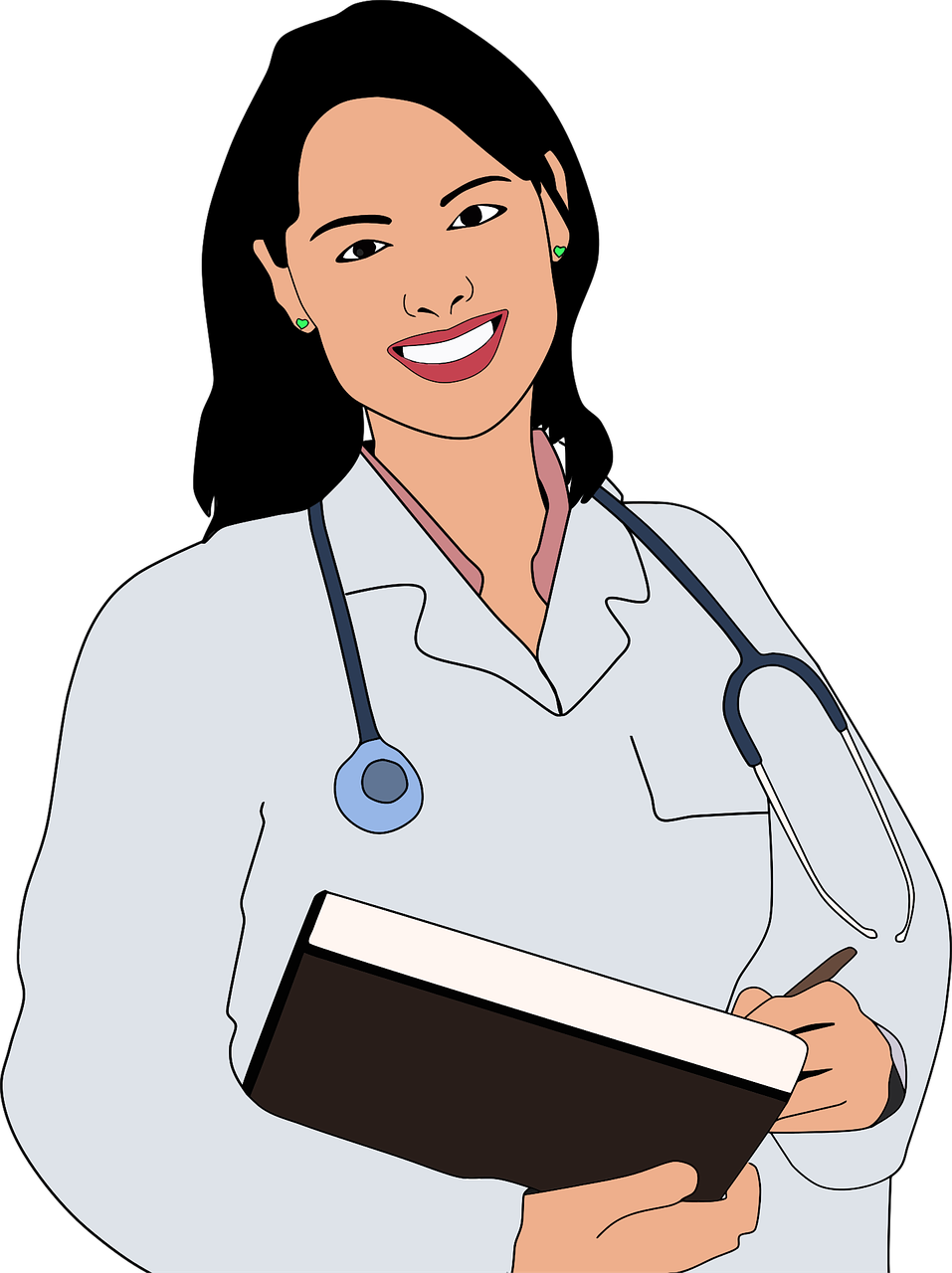 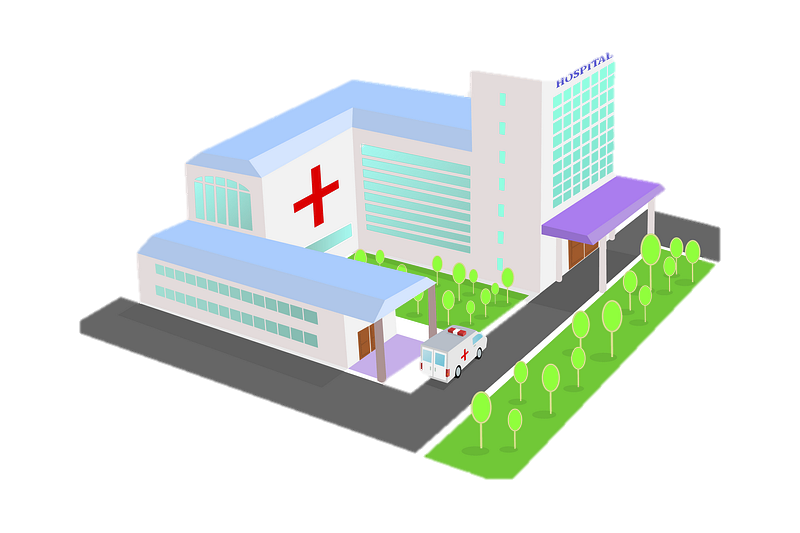 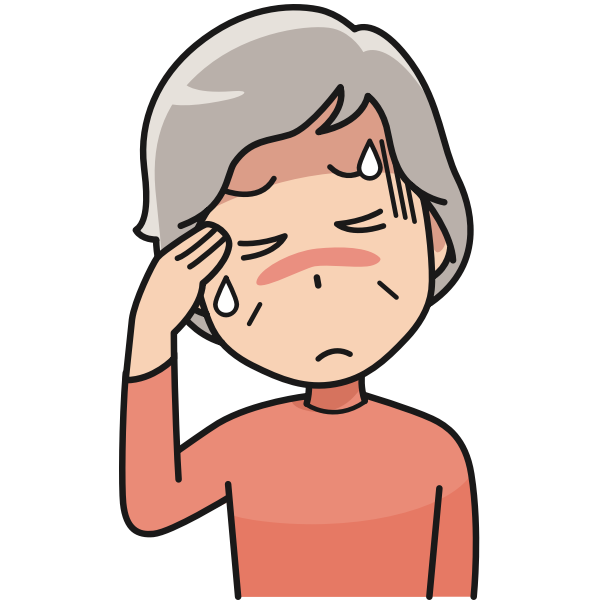 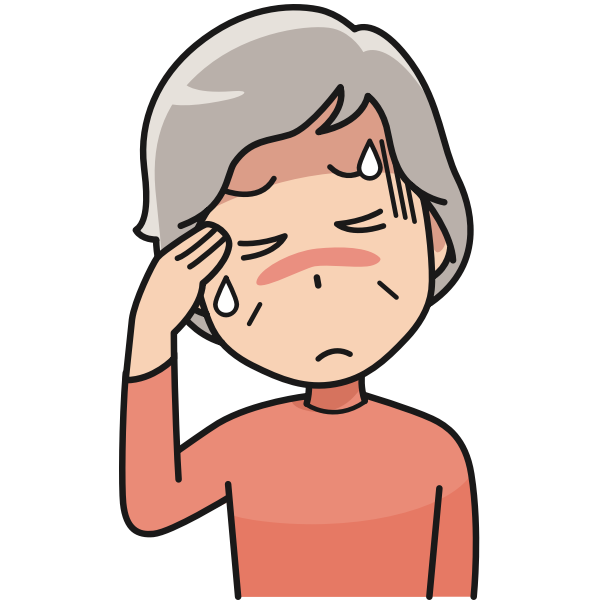 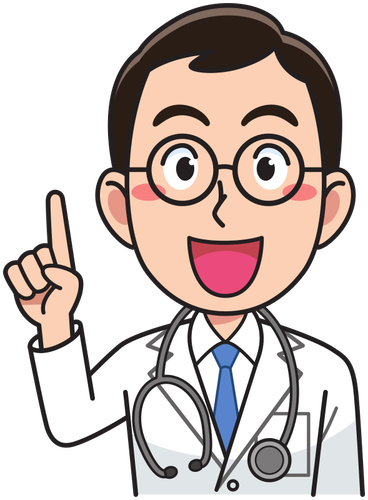 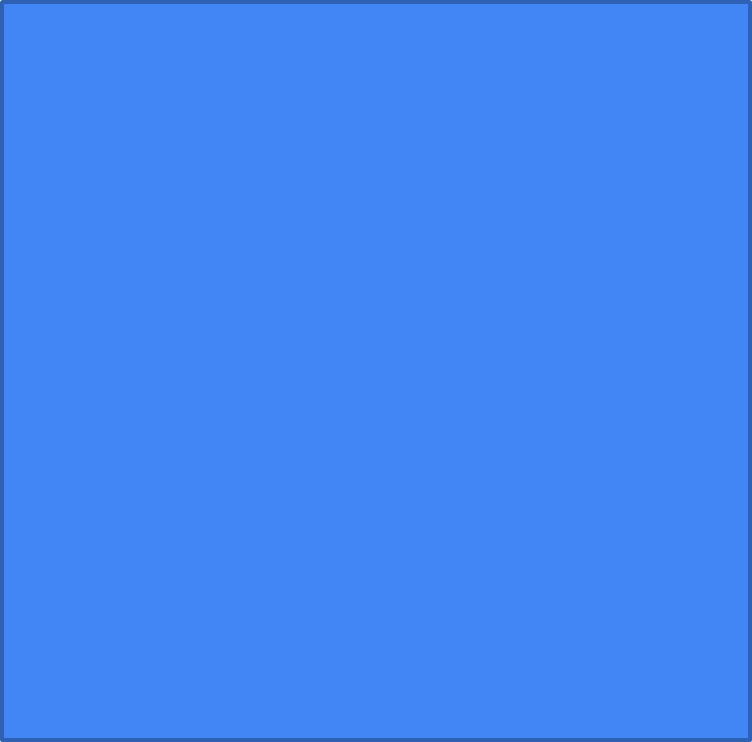 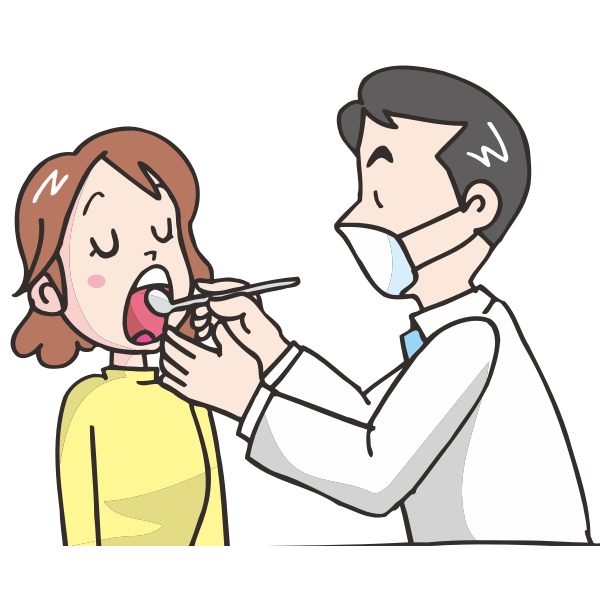 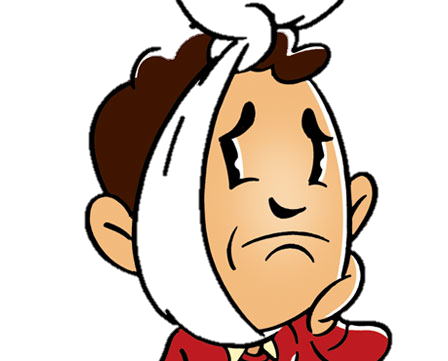 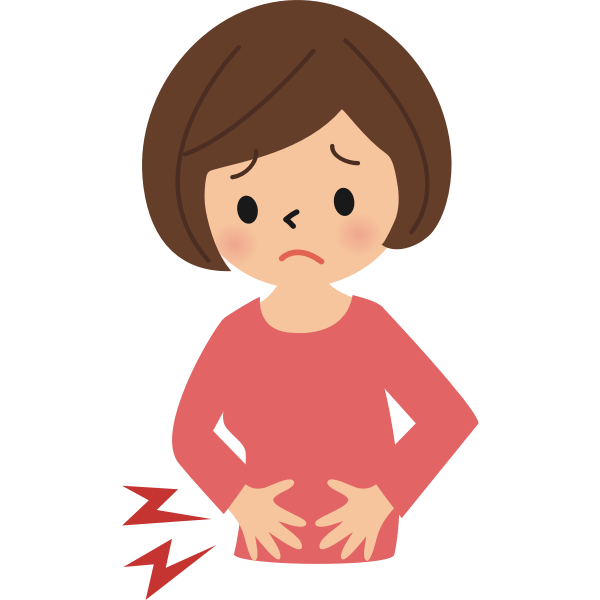 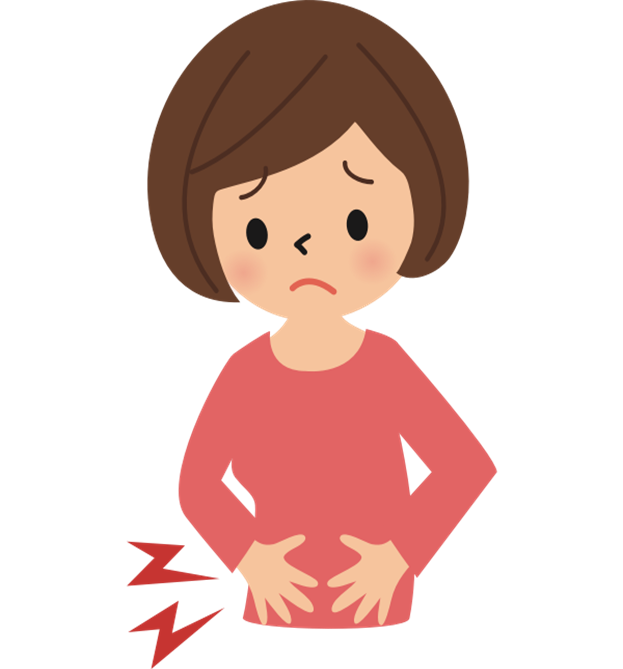 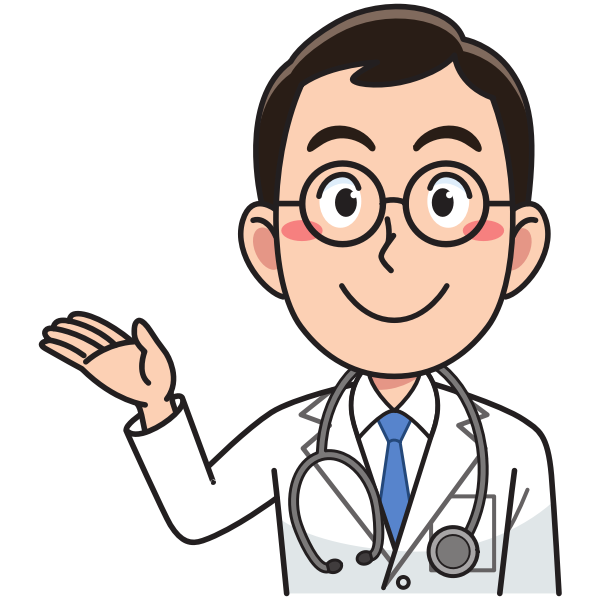 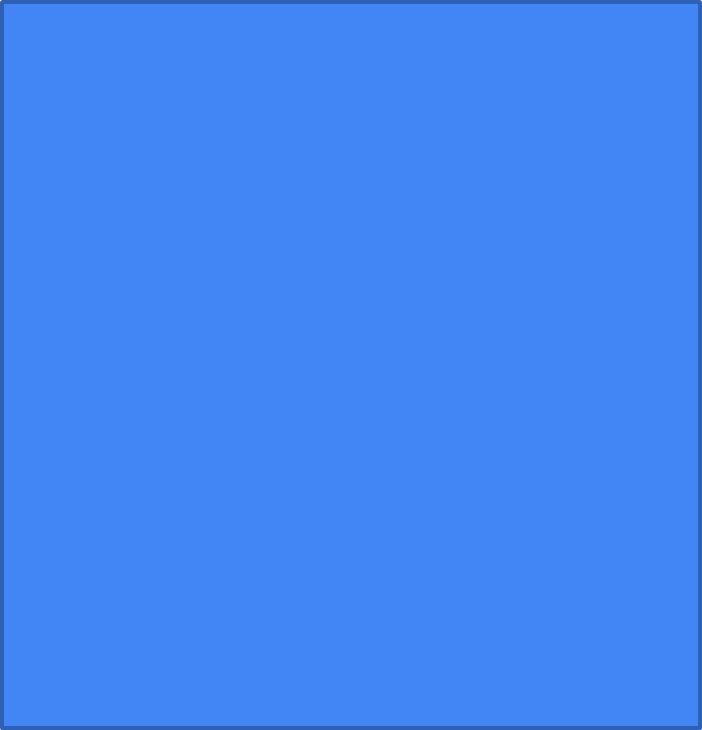 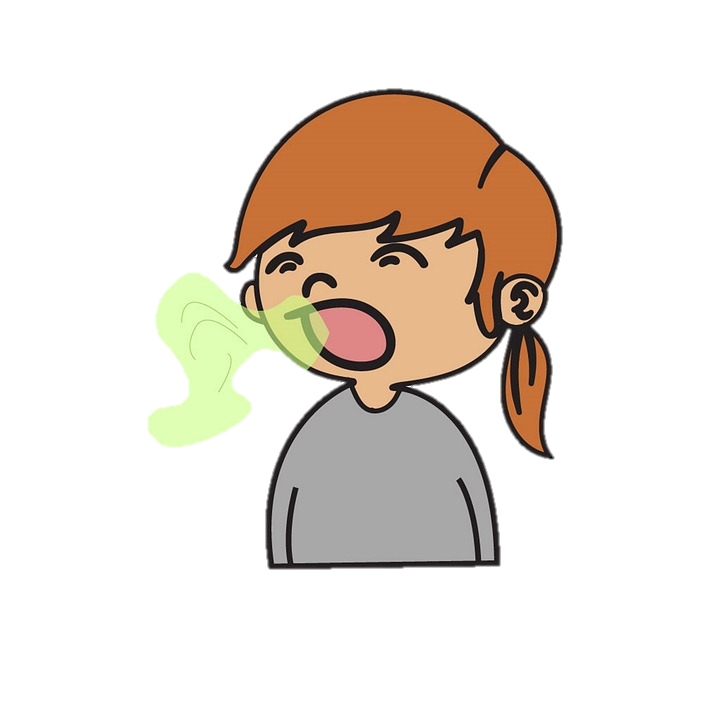 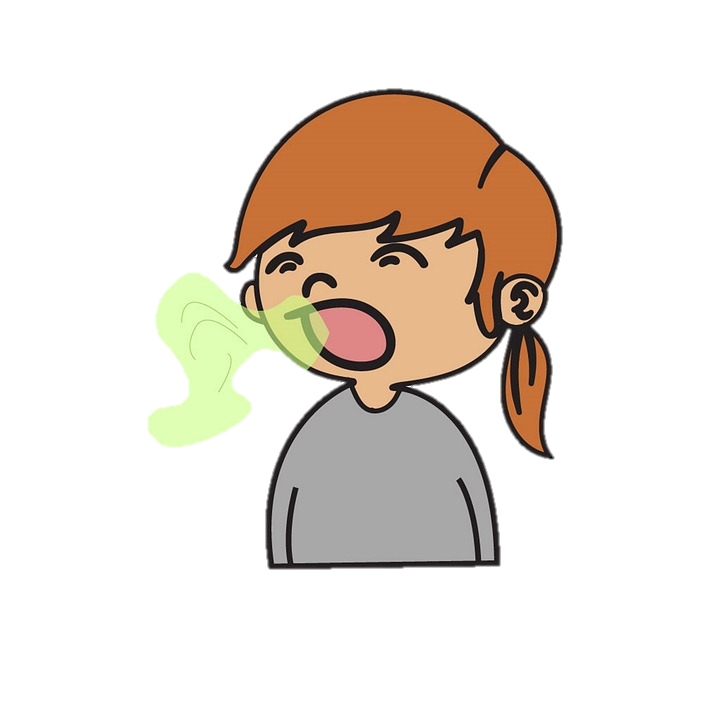 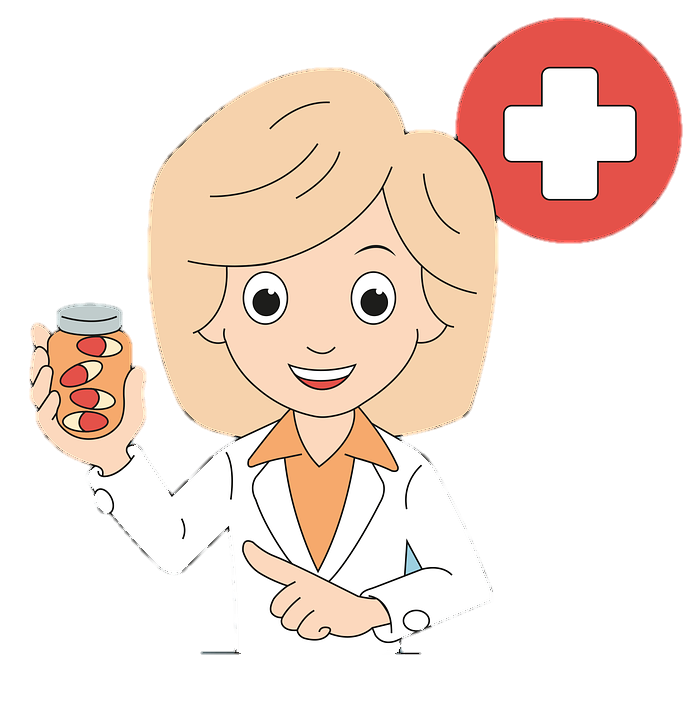 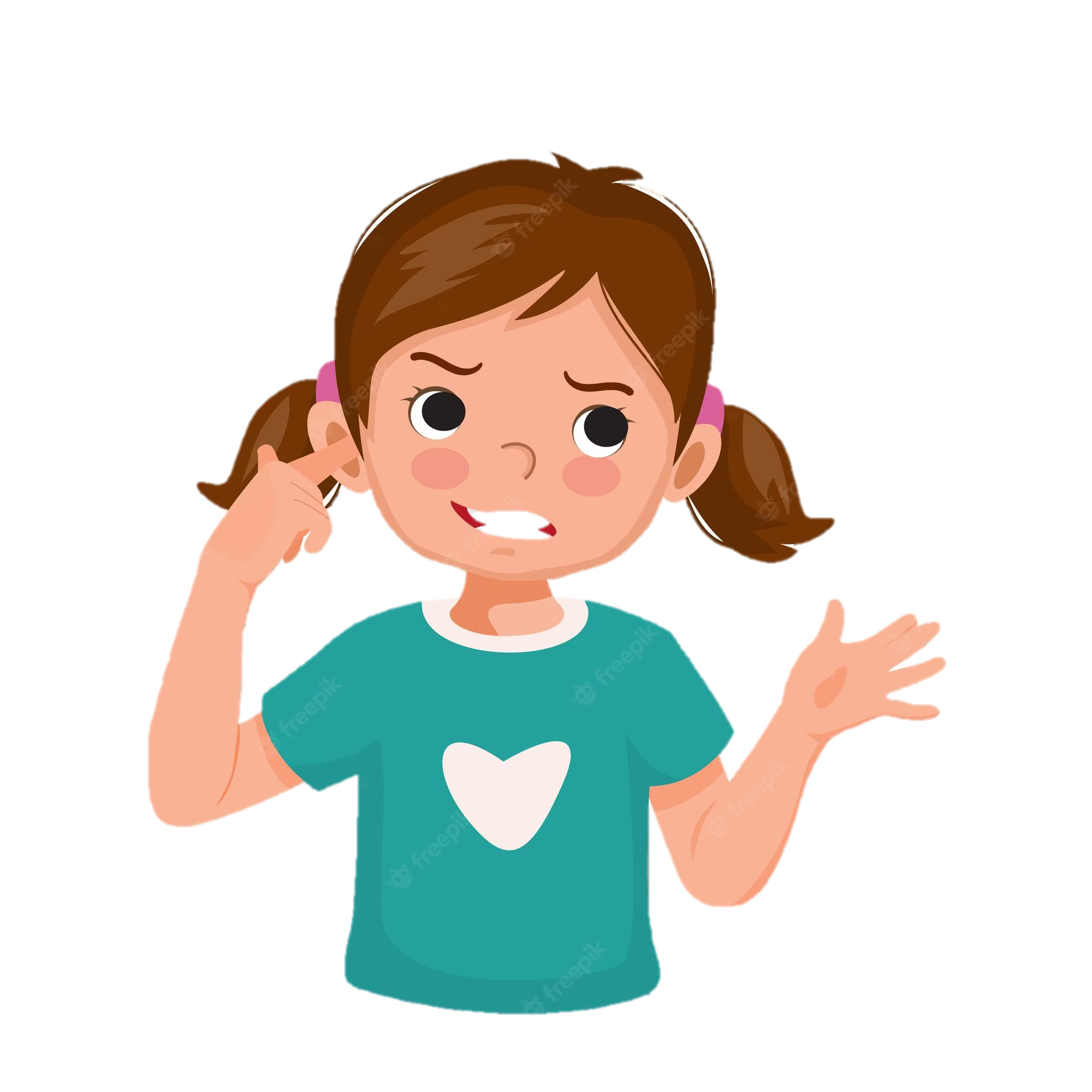 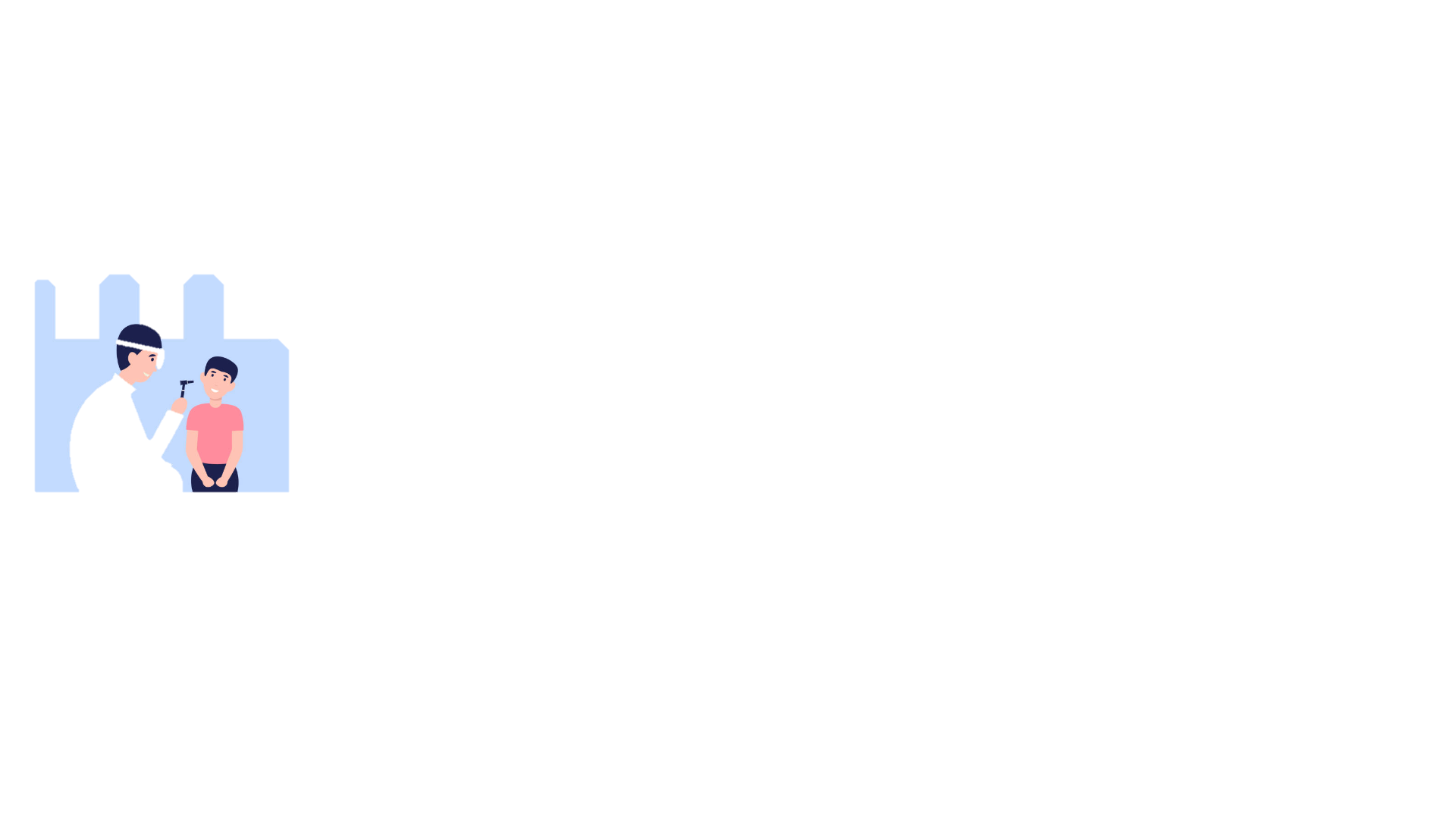